1
Chapter One



Integrated Marketing Communications
Copyright ©2014 by Pearson Education, Inc. All rights reserved.
1-1
[Speaker Notes: Chapter 1 provides an overview of integrated marketing communications, the basic communications model, and the organization of the textbook. The chapter also provides information on current trends in marketing communications.]
Miracle Whip
1
Love or Hate campaign
mcgarrybowen advertising agency
“We’re not for everyone”
Primetime advertising
Social media campaign
Consumer contest
Risky, controversial campaign
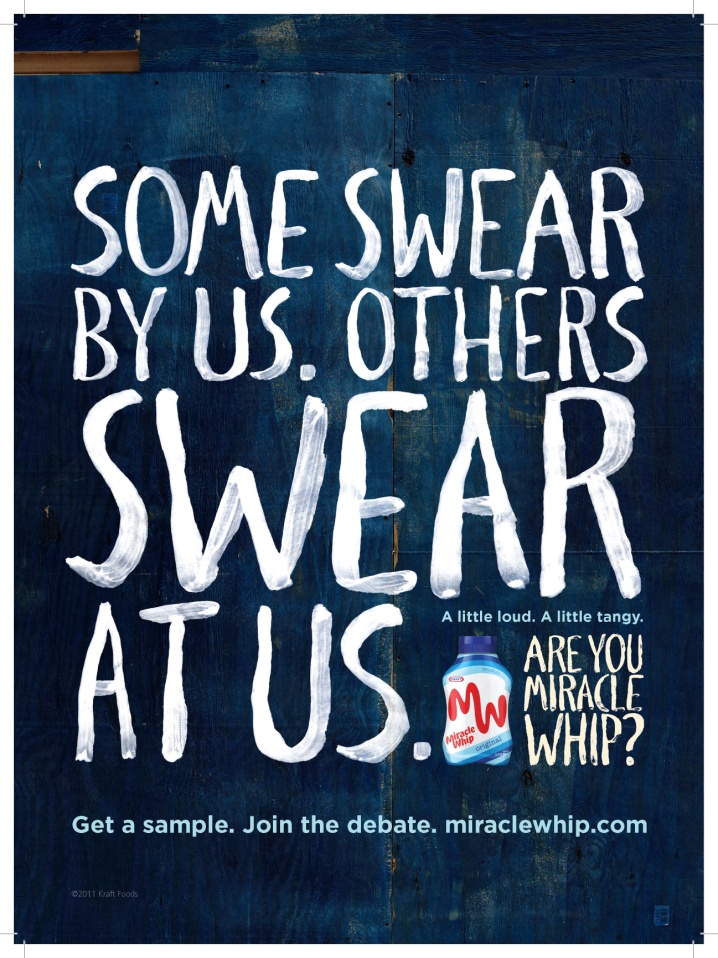 Copyright ©2014 by Pearson Education, Inc. All rights reserved.
1-2
[Speaker Notes: Miracle Whip in 2011 was promoted in a surprising, risky, and controversial way. The essence of the campaign was you either love or hate the product. Both sides were shown in the ad. Associated with the broadcast and print ads was a social media campaign that centered on a contest asking consumers to upload their videos taking one side or the other, and how it affected their relationship. The campaign drew criticism, but also had gained considerable attention.]
Integrated 
Marketing Communications

Chapter Objectives
1
How does communication take place?
What is an integrated marketing communications program?
What new trends are affecting marketing communications?
How does an integrated marketing communications program create value?
What are the components of an integrated marketing communications program?
What does the term GIMC mean?
Copyright ©2014 by Pearson Education, Inc. All rights reserved.
1-3
[Speaker Notes: These are the objectives for Chapter 1.]
Integrated 
Marketing Communications

Chapter Overview
1
Highly competitive global marketplace
Wide variety of media available
Clear communications needed
Customers bombarded with communications
Integrated advertising and communications
Copyright ©2014 by Pearson Education, Inc. All rights reserved.
1-4
[Speaker Notes: This chapter provides an overview of integrated marketing communications. It is a highly competitive and global marketplace and firms are looking for ways to stand out and brands are looking for means to become a part of customers’ evoked sets. Companies have a wide variety of media from which to choose, both traditional and nontraditional. Because customers are bombarded with so many marketing messages, it is vital for a company to stand out and that occurs with a clear, consistent, and integrated message.]
F I G U R E    1 .1
Communication Process
Transmission 
Device
Sender
Encoding
Decoding
Receiver
Feedback
=Noise
Copyright ©2014 by Pearson Education, Inc. All rights reserved.
1-5
[Speaker Notes: The communication process consists of five stages, or components. The sender is the individual or company that wants to send a marketing message to consumers or to other businesses. It can be an advertisement, a brochure, or even a salesperson. Encoding is the process of taking the message and putting it into an ad, brochure, or sales presentation. The transmission device is the television, the paper on which the brochure is printed, or the salesperson at the retail store. The receiver is the consumer or business buyer. Decoding is the process of interpreting the marketing message. Effective communication has taken place if the message that is decoded is the same as was encoded. But, often noise occurs and distorts the message. Noise can be anything and can occur at any stage. Senders can obtain feedback from receivers and use the information to start the process again.]
Chick-fil-A Social Media
Integrates online with offline
Facebook – 500 profile mentions
Official Chick-fil-A Facebook page
Fan helps administer the page
Allows fans to interact
Announces specials, provides coupons
Promotions on Twitter
“Eat Mor Chikin” offline advertising
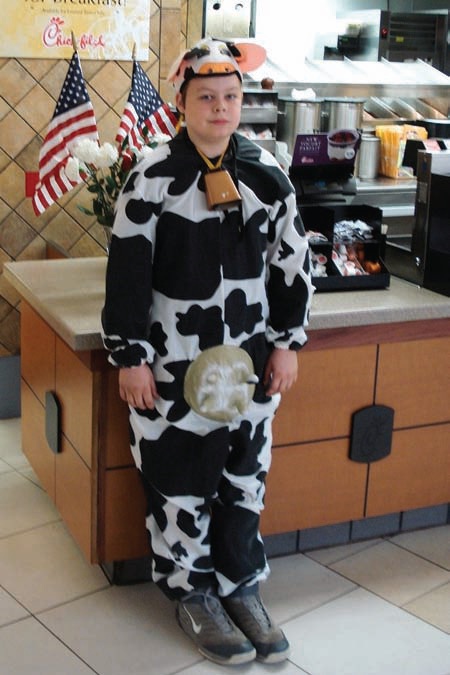 Copyright ©2014 by Pearson Education, Inc. All rights reserved.
1-6
[Speaker Notes: Social media has become an important marketing medium for businesses. A brand that has successfully used social media is Chick-fil-A. The online message has been carefully integrated with the offline marketing thrust of the brand. Fans now help to administer the social media page, which has grown rapidly. The official Facebook page for Chick-fil-A allows the company to interact with fans. It provides a venue for posting announcements, store openings, special deals, and coupons. Promotions are also now offered on Twitter.]
F I G U R E    1 . 2
Examples of Communication Noise
Talking on the phone during a commercial on television.
Driving while listening to the radio.
Looking at sexy model in a magazine ad and ignoring the message and brand.
Scanning a newspaper for articles to read.
Talking to a passenger as the car passes billboards.
Scrolling past Internet ads without looking at them.
Annoyed by ads appearing on a social media site.
Ignoring tweets on Twitter because they are not relevant.
Offended by the message on a flyer for a local business.
Copyright ©2014 by Pearson Education, Inc. All rights reserved.
1-7
[Speaker Notes: These are examples of noise that can impact effective communication and prevent the message that was encoded from being heard at all or to be decoded differently than was intended.]
Integrated Marketing Communications is the coordination and integration of all marketing communication tools, avenues and sources within a company into a seamless program which maximizes the impact on consumers and other end-users at a minimal cost. The IMC includes all business-to-business, channel, customer, external communications and internal communications.
Copyright ©2014 by Pearson Education, Inc. All rights reserved.
1-8
[Speaker Notes: Definition of integrated marketing communications. Key components are:
 Coordination and integration of all  marketing communication tools and venues
 Seamless marketing program designed to maximize impact at lower costs
 Includes all b-to-b, channel, customer, external, and internal communications]
F I G U R E    1 . 3
The Components of Promotion
Product
Price
Promotion
Distribution
Advertising
Sales Promotions
Personal Selling
Database
Marketing
Direct
Response
Marketing
Sponsorship
Marketing
E-Active
Marketing
Social
Media
Alternative
Marketing
Public
Relations
Copyright ©2014 by Pearson Education, Inc. All rights reserved.
1-9
[Speaker Notes: The traditional marketing mix consists of product, price, promotion, and distribution. Traditionally, the promotion component consisted of advertising, sales promotions and personal selling. Today, it has expanded to include database marketing, direct response marketing, sponsorship marketing, online (or e-active) marketing, social media, alternative marketing, and public relations. The venues for reaching consumers has increased beyond advertising.]
F I G U R E    1 . 4
Steps of a Marketing Plan
Current situational analysis
SWOT analysis
Marketing objectives
Target market
Marketing strategies
Marketing tactics
Implementation
Evaluation of performance
Copyright ©2014 by Pearson Education, Inc. All rights reserved.
1-10
[Speaker Notes: In understanding integrated marketing communications, it helps to review the steps in a marketing plan. The current situational analysis and SWOT sets the stage for setting marketing objectives and choosing the target market. Once these are set, the marketing person can develop strategies and tactics. IMC will be part of the overall marketing strategy to reach consumers. It will also be part of the tactics, which are the plans for achieving the objectives and carrying out the strategies. Implementation and evaluation conclude the marketing planning process.]
Emerging TrendsMarketing Communications
Emphasis on accountability and measurable results
Changes in tasks performed by key individuals
Emergence of alternative media
Copyright ©2014 by Pearson Education, Inc. All rights reserved.
1-11
[Speaker Notes: Three trends have caused a change in marketing communications. First, there is a greater emphasis on accountability and measurable results. CEOs and other company officers want to know what they are getting for the millions they are spending on marketing and advertising. Advertising agencies are feeling pressure to produce measurable results to keep accounts. This has changed the tasks performed by individuals. Ad agencies and brand managers now are more concerned with the entire marketing process and integrating messages to ensure the message is being heard and that results do occur. Coupled with this is the explosion of alterative media that can be used. While the Internet continues to grow in usage, marketers are looking for other alternative ways of reaching consumers where there is less clutter.]
AccountabilityandMeasurable Results
Economic pressures
Want results from marketing budgets
Effort led by CEOs, CFOs, and CMOs
Advertising agencies expected to deliver results
Emerging social media changes communication
Emerging alternative methods and media
Less reliance on mass TV ads
Copyright ©2014 by Pearson Education, Inc. All rights reserved.
1-12
[Speaker Notes: Economic pressure, especially recent downturns in the economy, has put pressure on ad agencies and marketing officers to be accountable for their expenditures. CEOs, CFOs, and CMOs want measureable results. Show us the proof that the $50 million ad campaign is working and will translate into sales. In the past, once an ad agency was hired, they stayed with a client for a number of years because they knew the brand. Now, companies want results. If not, then a new agency will be chosen. With the rise in popularity of social media, there is less reliance on mass TV advertising. Agencies continue to explore alternative ways of reaching consumers where it is less cluttered than mass media.]
Changes in Tasks Performed
Account executive – represents advertising agency and interface with clients
Brand or product manager – oversees specific brands or line of products
Creatives – design ads and promotional materials
Account planners – voice of the consumer within the agency
Partnership among individuals to achieve results.
Copyright ©2014 by Pearson Education, Inc. All rights reserved.
1-13
[Speaker Notes: The primary change in tasks being performed is that everyone now is concerned with marketing and strategic planning. It is not just creating ads for a campaign. It is understanding who buys the product and why. There is a greater level of partnership among these individuals to achieve measurable results.]
Emergence of Alternative Media
Emergence of
Interactive Web sites, blogs, and social networks
Smartphones
Companies shifting expenditures from traditional to new, alternative media
Younger consumers
Less likely to watch TV
Engaged in technology-based interactions
Challenge
Finding ways to reach consumers
Copyright ©2014 by Pearson Education, Inc. All rights reserved.
1-14
[Speaker Notes: Alternative media has become the new buzz phrase in advertising, especially online. The Internet provides an interactivity with consumers. Websites, blogs, and social networks all provide two-way communications. Smartphones are replacing cell phones so consumers now have the Internet with them at all times, increasing ways and means of reaching them. As a result, companies are shifting huge dollars from traditional media to newer, alternative media. For younger consumers, especially, technology-based interactions are the way to reach them. They do not watch TV or listen to the radio as much as they interact with newer technology. The challenge companies and agencies face now is how and when to reach consumers.]
F I G U R E    1 . 7
Reasons for Integrating Communications
Advances in information technology
Changes in channel power
Increase in global competition
Increase in brand parity
Emphasis on customer engagement
Increase in micro-marketing
Copyright ©2014 by Pearson Education, Inc. All rights reserved.
1-15
[Speaker Notes: The move to integrating communications has been spurred by a number of developments. Advances in communication and computer technology has changed the way people communicate. As a result, channel power is moving to the consumers. They do not have to buy from the local retailer, they can purchase products online and have them shipped directly to their homes. This has resulted in competition that is global. Firms no longer competing with the businesses down the street, they compete with businesses from all over the world. With increased competition has come brand parity. It is more difficult for a brand to maintain superiority. For most product categories, consumers see brands as about equal and often have several brands from which they will purchase. All of these factors has increased the pressure on businesses to retain customers and a primary way of doing that is through engagement and micro-marketing to individuals, not masses.]
Advances in Information Technology
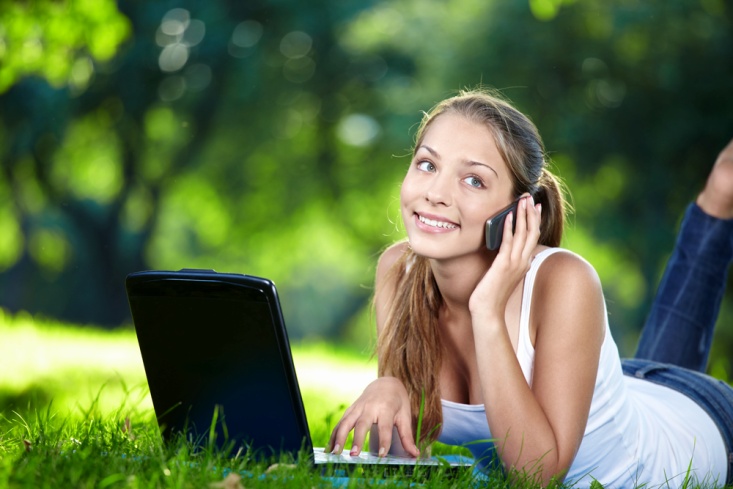 Instant communications
Consumers have access to unlimited information
Consumer communication has increased
Copyright ©2014 by Pearson Education, Inc. All rights reserved.
1-16
[Speaker Notes: Advances in technology is perhaps the most significant factor in the changes in marketing communications. The Internet and cell phones provide instant communications with people and businesses all around the world. Something that happens in India can be known within minutes in the United States. Consumers now have unlimited information about companies and brands. Consumers can now talk to other consumers. They don’t have to rely on a few friends and relatives for product information. They can access it from a number of websites and get it from other consumers who have purchased the product.]
Changes in Channel Power
Retailers
Control channel
Control shelf space
Have purchase data
Determine products and brands on shelves
Consumers
Internet shifts power to consumers
Multiple methods of making purchases
Copyright ©2014 by Pearson Education, Inc. All rights reserved.
1-17
[Speaker Notes: Channel power has changed and is continuing to change. For the first 60 or so years in the 1900s, channel power resided with the manufacturers, such as Procter & Gamble. It then shifted to retailers, especially large chain retailers such as Wal-Mart. Retailers controlled shelf space, had purchase data, and determined what products and brands went on the shelves. Consumers had to buy whatever brands a retailer stocked. Power is now beginning to shift to consumers, primarily because consumers do not have to purchase from the local retail store. They have options. Retailers who realize this are providing with multiple ways for consumers to make purchases and delivery of products.]
Emergence of Online Purchasing
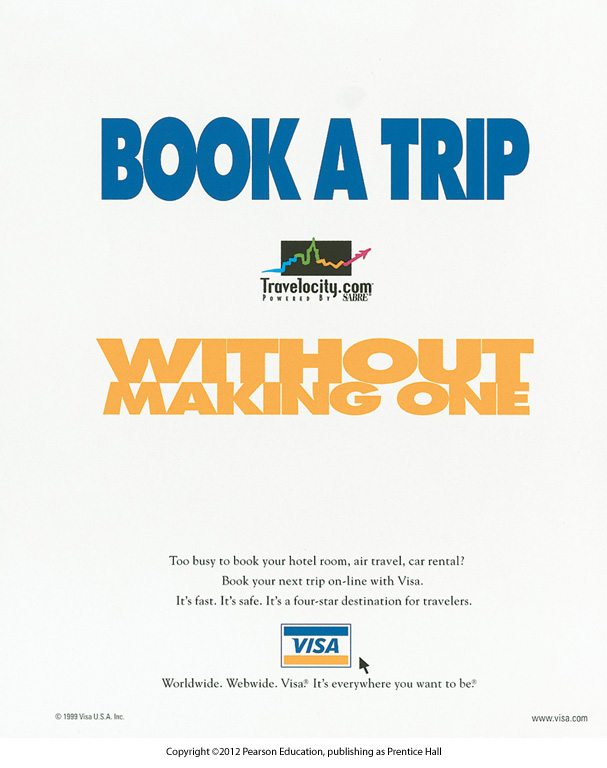 Copyright ©2014 by Pearson Education, Inc. All rights reserved.
1-18
[Speaker Notes: The emergence of online purchasing has shifted channel power towards consumers. In addition to travel arrangements, consumers are now purchasing a large number of items online. For items not purchased online, consumers may conduct online research to determine the best brand or best price.]
Increases in Global Competition
Information technology and communication has changed marketplace
Products can be purchased from multiple locations
Customers want both low prices and high quality
Manufacturers and retailers must work together
Copyright ©2014 by Pearson Education, Inc. All rights reserved.
1-19
[Speaker Notes: Advances in communication technology have led to the rise of global competition. Every business competes in some way with global firms, either directly or indirectly, either for customers or for supplies. Products can be purchased from multiple locations. As a result, the level of competition has increased and the prices of products have fallen. The challenge businesses now face is that consumers want it all. They want the lower prices created by global competition, but they also want quality. To provide this to consumers, manufacturers and retailers must work together. They must become partners with mutual goals that benefit both parties.]
F I G U R E    1 . 8
Global Market Share of Top Mobile Phone Brands
Copyright ©2014 by Pearson Education, Inc. All rights reserved.
1-20
[Speaker Notes: In most product categories, brand parity exists with consumers having a wide array of brands from which to choose. In the mobile phone market, the global leader is Nokia with 23.9% share of the market. Samsung is second with 17.8%.]
Increase in Brand Parity
Brands viewed as being equivalent
Consumers select from group of brands
Quality and characteristics less important
Price more important
Decline in brand loyalty
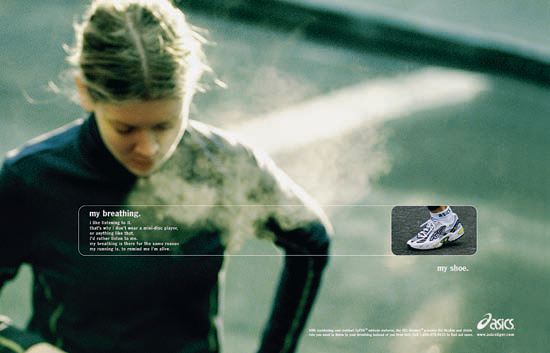 Copyright ©2014 by Pearson Education, Inc. All rights reserved.
1-21
[Speaker Notes: With brand parity consumers see the brands as about equal in quality and attributes. Rather than having one brand that is viewed as being superior, consumers often have a group of brands they feel are equal and would meet their needs. As a result, in brand parity situations quality and characteristics become less important since these are viewed as being equal. That makes price often the determining factor. The rise in brand parity has led to a decline in brand loyalty.]
EmphasisCustomer Engagement
Marketers seek to engage customers
Contact points important
Digital media now part of IMC
Two-way communication
Strive to develop emotional commitment
Copyright ©2014 by Pearson Education, Inc. All rights reserved.
1-22
[Speaker Notes: With the increase in brand parity and the decline in brand loyalty, companies have placed greater emphasis on customer engagement. Contact points between customers and the product are examined in an effort to improve the communication and relationship. Digital media is now a critical component of IMC plans because it provides two-way communications. It is no longer sufficient to talk to customers, you must develop a dialog with customers. The goal – a deeper emotional commitment on the part of consumers towards the brand.]
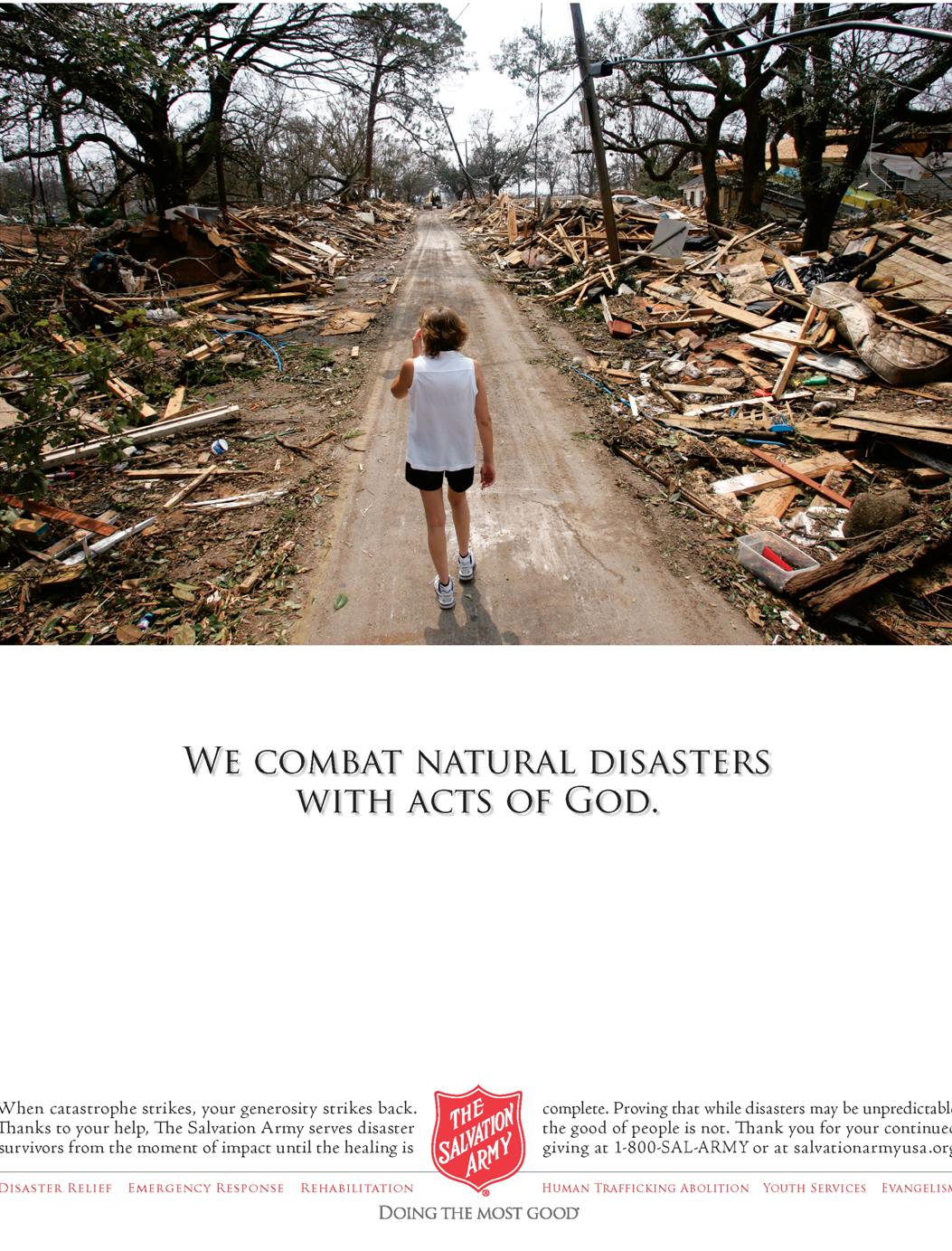 Understanding customer engagement also applies to nonprofits
Copyright ©2014 by Pearson Education, Inc. All rights reserved.
1-23
[Speaker Notes: Customer engagement is vital to the success of brands. It is also important for nonprofits, such as the Salvation Army.]
Increase in Micro-Marketing
Identify appropriate media
Decrease in mass media advertising effectiveness
VCR, TiVo, DVR impact
Shift to micro-marketing
Focus on individuals and micro-segments
Agencies now assist with IMC efforts
Copyright ©2014 by Pearson Education, Inc. All rights reserved.
1-24
[Speaker Notes: Mass marketing has lost its luster and effectiveness in marketing to consumers. Because of VCRs and TiVo, consumers are skipping television ads. Clutter has compounded the problem. As a result, companies are shifting to more micro or one-on-one marketing efforts. The focus is on individuals or small groups of individuals. Advertising agencies have realized they must be involved in helping clients examine micro-marketing approaches.]
F I G U R E    1 . 9
Overview of IMC Text
Regulation
& Ethics
Evaluation
Public
Relations &
Sponsorships
Sales
Promotions
Database, 
Direct Response, 
& Personal Selling
Traditional
Media
Alternative
Channels
Digital
Marketing
Advertising
Management
Advertising Design
Theory & Appeals
Advertising Design
Messages & Frameworks
Buyer
Behaviors
Corporate Image
Brand Management
IMC Planning Process
Copyright ©2014 by Pearson Education, Inc. All rights reserved.
1-25
[Speaker Notes: This pyramid represents the structure of the text. At the bottom level are issues such as brand management, buyer behaviors, and the IMC planning process. Section 2 deals with advertising issues, section 3 with online and alternative channels, and level 4 with database and direct response marketing, sales promotions, and public relations. The book concludes with discussions on regulations, ethics, and evaluation of IMC effort.]
International Implications
Goal – to coordinate marketing efforts
Greater challenge due to national and cultural differences
Standardization versus Adaptation
“Think globally, but act locally”
Copyright ©2014 by Pearson Education, Inc. All rights reserved.
1-26
[Speaker Notes: Because of the increase in global competition, firms must coordinate marketing efforts across multiple countries. Because of cultural differences and language differences, it is a greater challenge. Firms can use a standardized approach which means the same approach and message is used in every global market. This works only for global brands that are worldwide and well known. An alternative is adaptation, which means firms adapt their marketing communications to each country, region and culture. The idea is to “think globally, but act locally.”]
Integrated Campaigns in Action
Actual campaigns created by
Agencies
Internal marketing departments of brands
Highlights application of theories
14 different campaigns
Ouachita Independent Bank
Continuous campaign
Copyright ©2014 by Pearson Education, Inc. All rights reserved.
1-27
[Speaker Notes: The Integrated Campaigns in Action feature are actual campaigns created by either an advertising agency or the internal marketing department of brands.]
ClowBaack – Integrated Campaigns in Action
Ouachita Independent Bank(Part 1)
Theme of campaign
Local people, local trust
Integrated components
Magazine
Newspaper
Television
Digital
Copyright ©2014 by Pearson Education, Inc. All rights reserved.
1-28
[Speaker Notes: The Ouachita Independent Bank integrated campaign in action will be highlighted in every chapter to provide students with an example of how a campaign is built and how it is integrated across multiple media. Elements of the campaign include magazine, newspaper, television, and digital.]
ClowBaack – Integrated Campaigns in Action
Ouachita Independent Bank
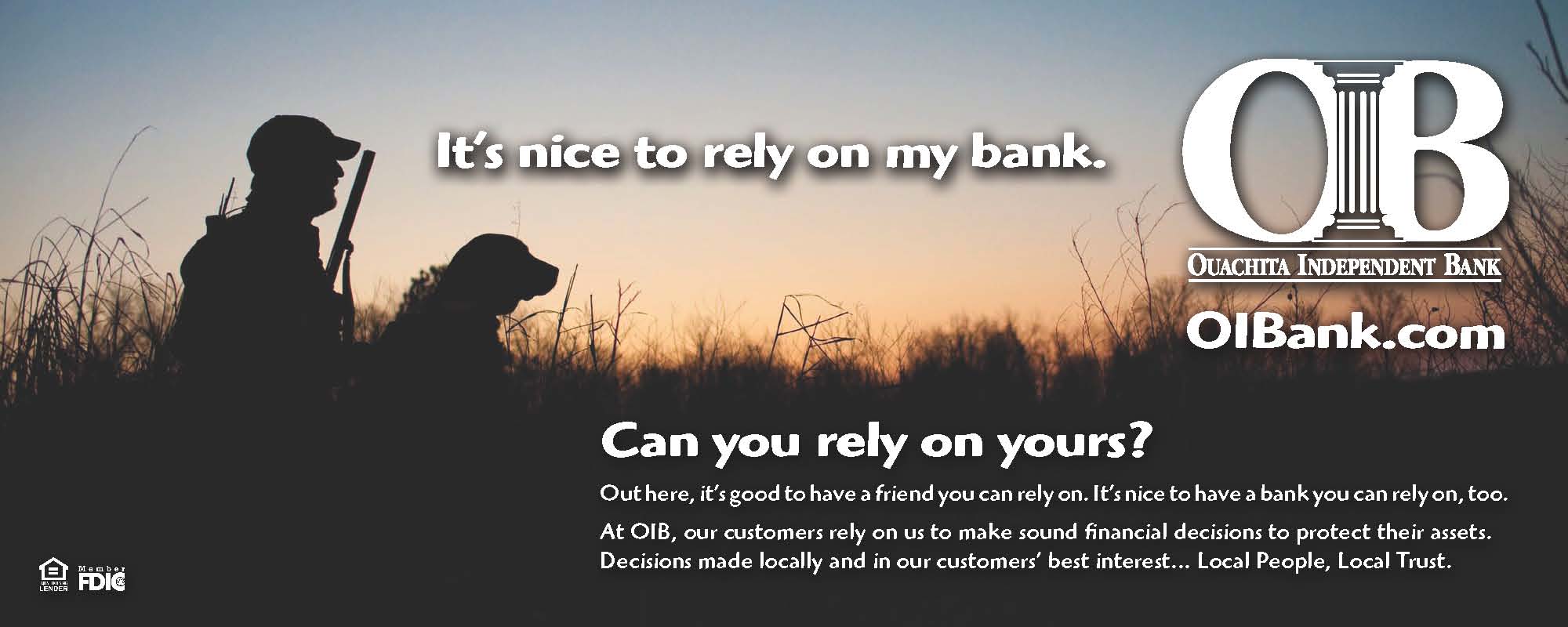 Newspaper  print ad
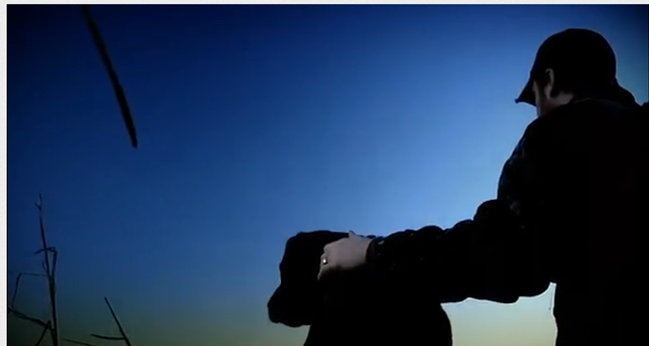 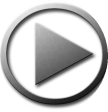 Television ad
Campaign Theme - Local people, local trust
Copyright ©2014 by Pearson Education, Inc. All rights reserved.
1-29
[Speaker Notes: In staying with the campaign theme of local people, local trust, both the print ad and the television ad convey the same message. This illustrates the importance of integration across multiple media.]